a
Bienvenidos
Buen crédito
Obtenga y mantenga el buen crédito
© 2011
Managing Money
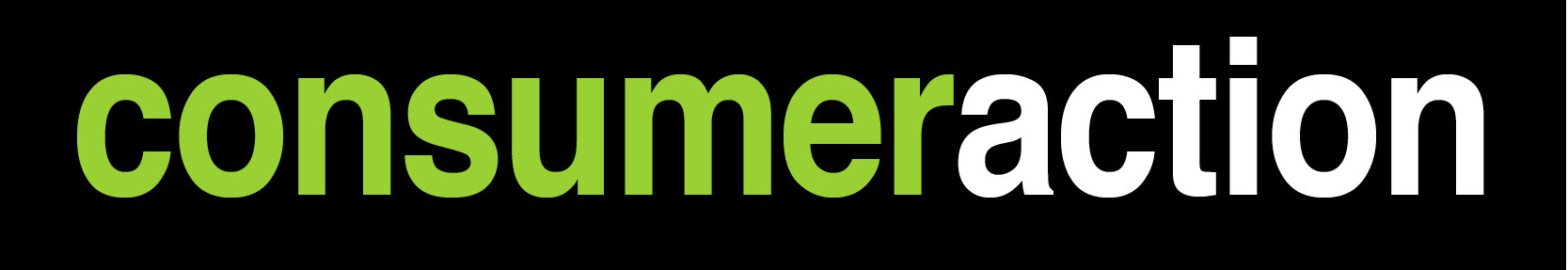 A PROJECT OF CONSUMER ACTION
Buen crédito
Managing Money
Proyecto didáctico financiero de Consumer Action
Managing Money
A PROJECT OF CONSUMER ACTION
[Speaker Notes: Managing Money es un proyecto didáctico de Consumer Action.
El programa Managing Money incluye materiales didácticos sobre crédito y finanzas personales en chino, inglés, coreano, español y vietnamita.

Consejos para dictar la clase:
Converse con su público, no les dé un discurso.
Haga contacto visual.
Haga una pausa después de hacer alguna pregunta.
Las preguntas generales las pueden contestar individualmente, pero no enfoque a una persona en particular para contestar preguntas personales.]
¿Por qué estamos aquí?
Para aprender lo que significa tener buen crédito.
Managing Money
A PROJECT OF CONSUMER ACTION
[Speaker Notes: Bienvenida: Preséntese y explique su experiencia y los motivos por los cuales esta sesión le va a resultar valiosa a su público.
Introducción del grupo:
Pídales a los participantes que se presenten, cuenten a qué se dedican y qué los trae a la clase, etc…
Explique por qué estamos aquí:  para aprender lo que significa tener buen crédito y cómo establecerlo y mantenerlo.Vamos a aprender por qué es importante el crédito, cómo funciona la industria de informes crediticios y qué protecciones tiene el consumidor.

Sugerencia sobre la definición del buen crédito:
El buen crédito es algo valioso; se trata de la capacidad de obtener préstamos y mercadería con poco o nada de dinero en anticipo.  Usted promete pagar el costo original más adelante o en un plazo junto con intereses*. Los prestamistas desean que se les regrese el dinero por lo que por lo general sólo le prestan a la gente que demuestra ser responsable en el pago de deudas y préstamos.
*Se le llama interés al costo que usted paga para obtener dinero en préstamo o mercadería a plazos.]
En las carpetas de los participantes
Folleto Buen crédito
Muestras de informes de crédito
Actividades sobre evaluación de crédito (cuatro historiales ficticios)
Actividad para autoevaluar su crédito
Evaluación del seminario Buen crédito.
Managing Money
A PROJECT OF CONSUMER ACTION
[Speaker Notes: Repase el contenido de las carpetas de los participantes.
La clase debe revisar sus carpetas para asegurarse que contienen todos los materiales necesarios.]
Buen crédito
Primera sesión
Managing Money
A PROJECT OF CONSUMER ACTION
[Speaker Notes: Esta transparencia presenta el seminario.]
¿Qué es el crédito?
La capacidad de obtener dinero prestado o mercaderías pagando poco o nada de dinero en anticipo.  
Usted promete pagar el costo original con intereses más adelante o en un plazo.
Managing Money
A PROJECT OF CONSUMER ACTION
[Speaker Notes: Solicite que el grupo sugiera algunos motivos por los que él crédito tiene importancia.
(Esté preparado para recibir respuestas inespecíficas pero sea comprensivo y permita que le cuenten sus historias personales.  Escuche con atención y separe la información general que le puede ser útil a toda la clase e interrumpa si están dando demasiada información personal.)
Anote las ideas de los participantes en el bloc de caballete o en el pizarrón.]
¿Por qué se necesita tener crédito?
Extender pagos de artículos caros
Calificar para seguros
Obtener préstamos
Obtener tarjetas de crédito
Comprar casa
Conseguir empleo
Obtener servicio telefónico
Alquilar un apartamento.
Financiar un auto
Managing Money
A PROJECT OF CONSUMER ACTION
[Speaker Notes: Hable sobre algunos de los diferentes tipos de crédito.
A cualquier préstamo, incluso hipotecas y préstamos de autos, en el que la deuda total está dividida en montos que deben pagarse con regularidad con intereses durante un plazo específico se le llama crédito a plazos (installment credit).
Otro tipo de préstamo es el llamado sin plazo definido (open-ended credit), llamado también rotativo o renovable (revolving credit), e incluye las tarjetas de crédito y algunos préstamos sobre el valor líquido de la vivienda. El crédito sin plazo definido le permite utilizar una cierta línea de crédito cuando la necesita, siempre que efectúe pagos de forma regular.
El crédito que no permite pago a plazos (non-installment credit) incluye las tarjetas de crédito como la de American Express que se pagan en su totalidad cada mes.]
Crédito bueno vs malo
Buen crédito
Responsable en el pago de cuentas
Compañías dispuestas a otorgarle crédito
Mal crédito
Irresponsable en el pago de cuentas
Paga las cuentas con atraso
Abandona deudas
Se presenta en quiebra
Managing Money
A PROJECT OF CONSUMER ACTION
[Speaker Notes: Pregunte:
¿Cuál es la diferencia entre el crédito bueno y el malo?
El tener crédito malo es una condición, no una enfermedad.  Puede repararse y nada tiene que ver con ser una persona buena o mala.
¿Cómo es que la gente termina teniendo mal crédito?
Recalque que un historial de crédito malo con frecuencia es el resultado de una mala administración del dinero, y no de tener bajos ingresos.]
Responsabilidades del prestatario
El préstamo sólo debe ser por la cantidad que puede pagar.
Lea y entienda el contrato de crédito.
Pague sus deudas sin demora.
Notifique a sus acreedores si no puede efectuar los pagos.
Reporte las tarjetas de crédito perdidas o robadas sin demora.
Managing Money
A PROJECT OF CONSUMER ACTION
[Speaker Notes: El crédito tiene que ver con concesiones mutuas.  El prestamista confía en que usted va a cumplir con sus responsabilidades como prestatario y así con el tiempo acumula buen crédito.
Su historial de crédito será percibido como positivo o negativo dependiendo de la responsabilidad que haya demostrado en el pago de préstamos o crédito.]
Hagamos una pausa
Por favor regresen en 20 minutos.
Managing Money
A PROJECT OF CONSUMER ACTION
[Speaker Notes: Esté disponible para indicar dónde quedan los baños o dónde se puede comprar un refresco, si aplica.]
¿Qué debo hacer para obtener crédito?
Establecer una cuenta
Solicite en una compañía local
Use un cosignatario
Obtenga una tarjeta de crédito con garantía
Usarla de forma responsable durante uno o dos años
No se demore para pagar las cuentas
No rebote cheques
Managing Money
A PROJECT OF CONSUMER ACTION
[Speaker Notes: Preguntas que fomentan la discusión:
¿Cuánto tiempo piensan que toma acumular un historial de crédito?
Puede tomar entre seis meses a dos años de efectuar los pagos puntualmente y usar el crédito de forma responsable para acumular el tipo de historial de crédito que le agrada a los prestamistas.  A veces resulta más fácil tratar de obtener su primera cuenta de crédito cerca de su casa.  Pruebe con un prestamista local, una tienda de departamentos o una cooperativa de crédito, que es una institución financiera administrada por sus miembros en lugar de una compañía con fines de lucro.

¿Qué es una tarjeta de crédito con garantía?
Una tarjeta de crédito con garantía es la que está respaldada por el dinero que usted deposita y mantiene en una cuenta de banco.  El depósito sirve de garantía para la tarjeta de crédito.  Si usted no paga varias cuentas de tarjeta o si abandona la cuenta (incumplimiento), el dinero en la cuenta será usado para cubrir la deuda.]
Motivos por los que se niega el crédito
Sin historial de crédito 
Demasiado crédito pendiente
No manejó el crédito de forma responsable anteriormente
Víctima de fraude
Managing Money
A PROJECT OF CONSUMER ACTION
[Speaker Notes: ¿Todos tenemos historial de crédito?
Muchos no tienen historial de crédito, entre otros aquellos que nunca han tenido un préstamo ni una tarjeta de crédito.   Es posible que quienes acaban de entrar a las fuerzas laborales o de llegar al país no tengan historial de crédito.  Las mujeres casadas que obtuvieron crédito con el nombre del esposo tampoco podrían tenerlo.
¿Qué tipo de fraude puede afectarle el crédito?
El fraude de crédito se manifiesta de muchas formas, pero se trata de que alguien está usando sus cuentas de crédito o su buen nombre sin autorización.   Si usted no se da cuenta de lo ocurrido, puede tener un efecto negativo en su crédito.
Las víctimas de fraude no son responsable por cargos no autorizados, pero los problemas para aclararlos pueden ser frustrantes y tomar tiempo.
Ejemplos de fraudes de crédito: Los delincuentes le roban su tarjeta de crédito del buzón antes de que usted las reciba.  Vendedores y meseros deslizan la tarjeta en “lectores” y hacen duplicados que venden en el mercado negro. En el delito conocido como robo de identidad, un impostor usa su número de Seguro Social y otra información personal para establecer cuentas de crédito y comprar mercaderías y servicios a crédito.  Usted pierde la billetera y antes de darse cuenta alguien se va de compras con sus tarjetas de crédito.]
¿Qué es un informe de crédito?
Registro de sus préstamos, tarjetas de crédito, pagos y deudas pendientes
Los prestamistas informan sobre la forma que usted usa su crédito a compañías llamadas agencia de informes de crédito.
Equifax
TransUnion
Experian
Managing Money
A PROJECT OF CONSUMER ACTION
[Speaker Notes: ¿Se puede utilizar mi informe de crédito para discriminarme?
No.  Para protegerlo de tratamiento injusto, su informe no contiene información sobre su raza, religión, partido político, historial médico, estilo de vida o antecedentes penales.
¿Para qué se usa el informe de crédito?
Su informe de crédito lo usan bancos, tiendas y compañías financieras para pronosticar el riesgo de autorizarle un préstamo en base a su historial de pagos.  Cuando quiera alquilar una vivienda o buscar trabajo, el casero y el empleador pueden usar su expediente crediticio para evaluar si usted es responsable con sus finanzas personales. Si desea alquilar una vivienda o conseguir empleo, la decisión puede basarse en si paga puntualmente sus deudas o no.]
¿Qué información contiene su informe de crédito
Datos sobre pagos actuales y anteriores
Pagos puntuales y atrasados
Límites de crédito y saldos pendientes 
Información de registros públicos
Nombres de empresas que solicitaron una copia de su informe
Managing Money
A PROJECT OF CONSUMER ACTION
[Speaker Notes: Explique que en la siguiente sesión van a estudiar algunas muestras de informes de crédito y en ese momento se hablará más a fondo sobre el tema.]
¿Quién puede obtener una copia del informe?
Usted
Sólo aquellos que puedan probar una necesidad legítima
Bancos
Compañías de tarjetas de crédito
Compañías de bienes raíces o dueños de casa en alquiler
Empleadores
Managing Money
A PROJECT OF CONSUMER ACTION
[Speaker Notes: Explique que las agencia de informes de crédito no le permiten a todos ver su informe.  Solamente quienes pueden probar que tienen una necesidad legítima pueden obtener una copia.  
En la mayoría de los casos, su permiso oral o escrito o su firma en la solicitud de crédito son necesarios para obtener acceso a su crédito.  Antes de permitirlo, las agencias de crédito requieren que comercios e individuos firmen un contrato en el que se comprometen a utilizar la información apropiadamente.
“INDAGACIONES”: En su informe de crédito verá una lista de los nombres de todos los que solicitaron una copia en los últimos seis meses a dos años, dependiendo del tipo de indagación.]
¿Cómo se puede obtener una copia?
Llame a las agencias más importantes
Experian, TransUnion, Equifax
Visite en Internet www.annualcreditreport.com o llamar al 877-322-8228.
Necesita dar la siguiente información:
Nombre completo
Número de Seguro Social 
Su dirección de los últimos 2 a 5 años, número de teléfono 
Fecha de nacimiento
Managing Money
A PROJECT OF CONSUMER ACTION
[Speaker Notes: Explique que la información para comunicarse con las tres agencias de crédito está en el folleto Buen crédito que se encuentra en las carpetas de los participantes.]
Costo de su informe de crédito
Un informe gratuito por año de cada una de las tres compañias.
Su informe de crédito es gratuito si, en base a eso, le negaron crédito durante los últimos 60 días.
De otra forma, le cuesta aproximadamente $10
Managing Money
A PROJECT OF CONSUMER ACTION
[Speaker Notes: Explique que si se le niega una solicitud de crédito, le debe pedir el nombre de la agencia de crédito utilizada al prestamista o al vendedor.  Usted tiene derecho a recibir una copia gratuita de su informe de crédito únicamente de la agencia de crédito que proporcionó la información utilizada en la decisión.
Recalque que podrán obtener una copia de su informe de crédito cuando lo deseen si pagan el cargo.  Por Internet se puede obtener una copia instantánea de su informe de crédito si paga con tarjeta de crédito o débito.]
Cómo encontrar crédito
Compare precios
Compare varias ofertas
Pronto reconocerá los que no le convienen.
Managing Money
A PROJECT OF CONSUMER ACTION
[Speaker Notes: Recurso: www.bankrate.com es un sitio web con un listado de muchas tarjetas de crédito y otros tipos de préstamo disponibles.

Recuérdele a los participantes que soliciten únicamente el crédito que realmente necesitan.  Muchas solicitudes de crédito pueden tener un efecto adverso porque el prestamista pensará que está obteniendo demasiado crédito el cual tal vez no pueda de pagar.]
Lea la letra pequeña
Repase el contrato con atención.
La letra pequeña contiene detalles importantes.
No se apure a firmar.
Una vez firmado el contrato, llévese una copia.
Conozca los recargos por no efectuar pagos.
Managing Money
A PROJECT OF CONSUMER ACTION
[Speaker Notes: Muchos cometen el error de firmar contratos sin leer la letra pequeña.  Esto puede llevarlo a caer en incumplimiento u otros problemas.  Recalque que rara vez se puede cancelar un contrato de crédito.   (Una excepción es una segunda hipoteca o préstamos por el valor líquido de la vivienda garantizados por la residencia principal del dueño.)]
Conozca el costo del crédito
Calcule el precio total cuando paga con crédito.
Efectúe el pago más alto posible.
Averigüe los recargos por no efectuar un pago.
No se deje engañar pensando que los pagos pequeños son la mejor opción.
Managing Money
A PROJECT OF CONSUMER ACTION
[Speaker Notes: El costo del crédito incluye la tasa de porcentaje anual (tasa de interés), los costos iniciales, las tasas anuales, los recargos por atrasos y por sobrepasar el monto máximo permitido, recargos por rebotar cheques y por pago anticipado, entre otros costos que podrían no ser evidentes inmediatamente.]
Cierre de la primera sesión
Durante la siguiente sesión, vamos a hablar  de:
Muestras de informes de crédito
Sus derechos sobre crédito
Y tendrá la oportunidad de evaluar algunas historias de crédito ficticias.
Managing Money
A PROJECT OF CONSUMER ACTION
[Speaker Notes: Anote la fecha y horario de la siguiente sesión en el pizarrón o en el bloc de caballete.]
Buen crédito
Segunda sesión
Managing Money
A PROJECT OF CONSUMER ACTION
[Speaker Notes: Esta transparencia presenta la siguiente sesión.
Dé la bienvenida a los participantes y un repaso breve de las actividades de esta sesión
Muestra de los informes de crédito
Sus derechos de crédito
Evaluación de algunos historiales de crédito ficticios.
Sesión de preguntas y respuestas.]
Muestras de informes de crédito
Ahora vamos a estudiar las muestras de informes de crédito de las tres agencias principales:
Equifax
Experian
TransUnion
Los informes de crédito pueden  resultar complicados, por lo que los estudiaremos en detalle.
Managing Money
A PROJECT OF CONSUMER ACTION
[Speaker Notes: Solicite que los participantes saquen de sus carpetas las tres muestras de informes de crédito de Equifax, Experian y TransUnion.
Repase los informes con el grupo.  Comprenda que posiblemente la mayoría de los participantes no estén familiarizados con los informes de crédito.
Señale las diferencias entre los informes de las tres agencias de informes de crédito.
Explique que cada agencia tiene procedimientos distintos para cuestionar los listados erróneos.
Hable sobre:
Cómo verificar que la información sobre sus datos personales está correcta.
Información en los informes que podría resultar negativa.
Declaración de cien palabras.]
Repasemos los informes de crédito
Es un registro de cómo maneja usted sus préstamos, tarjetas de crédito e hipoteca.
Los prestamistas proporcionan información al respecto a las agencias de informes de crédito:
Equifax
Experian
TransUnion
Managing Money
A PROJECT OF CONSUMER ACTION
[Speaker Notes: Repase la información anterior con rapidez y comience a revisar las muestras de los informes.]
Detalles de su informe de crédito
Su nombre, fecha de nacimiento, direcciones anteriores, empleos.
Cuentas de crédito
Nombre de la compañía, número de cuenta, fecha de apertura, meses en revisión, fecha de la última actividad, crédito  alto, términos, saldo, moras, estado, fecha de reporte, historial anterior de pagos.
Compañías que solicitaron su expediente crediticio; “indagaciones”.
Managing Money
A PROJECT OF CONSUMER ACTION
[Speaker Notes: Pídale a la clase que estudien las muestras de los informes que tienen en sus carpetas y los discutan. (Consulte la Guía del instructor sobre buen crédito, páginas 3-7.)]
Es posible que en su informe de crédito aparezca información pública
Quiebra
Fallos judiciales en su contra
Pagos morosos por manutención de hijos
Gravámenes impositivos a la propiedad
Managing Money
A PROJECT OF CONSUMER ACTION
[Speaker Notes: Explique que esta información es de carácter público.]
Ya tiene su informe de crédito, ¿y ahora qué?
Revíselo detenidamente.
Esté atento a las cuentas, algunas podrían no ser suyas.
Verifique todos los límites de crédito y saldos.
Verifique que las cuentas que usted haya cerrado indiquen que el cierre fue a pedido del consumidor.
Managing Money
A PROJECT OF CONSUMER ACTION
[Speaker Notes: Continúe a lo personal hablando de lo que se debe hacer al recibir una copia de su propio informe.]
Usted tiene el derecho de:
Ver lo que dice su informe
Que su informe no contenga errores
Corregir los errores
Explicar la situación
Saber quién revisó su informe
Managing Money
A PROJECT OF CONSUMER ACTION
[Speaker Notes: Explique que estos derechos los otorga la Ley de Informes de Crédito Justos, del gobierno federal.]
Registro de disputas
Complete la carta o el formulario adjunto a su informe de crédito y regréselo a la agencia.
La agencia debe responder en un plazo de 30 a 45 días.
Si después de recibir la contestación de la agencia, usted no está de acuerdo puede agregar una declaración de 100 palabras.
Managing Money
A PROJECT OF CONSUMER ACTION
[Speaker Notes: Tome el tiempo que sea necesario para este tema, algunos en la clase podrían tener que escribir una carta o declaración efectiva, ayúdelos a comprender y a darse cuenta que no es un obstáculo insuperable y que podrán obtener ayuda si fuera necesario.]
Cómo reportar un fraude de crédito
Podría ser necesario presentar un informe policial.
Las agencia de informes de crédito tienen un número especial 1-800 para llamar si es víctima de fraude.
Managing Money
A PROJECT OF CONSUMER ACTION
[Speaker Notes: Este tema es de valor porque la gente con buen crédito corre el riesgo de ser víctima de fraude.]
Actividad para completar en casa:
La actividad sobre la autoevaluación de crédito en sus carpetas es para completar en casa.
Managing Money
A PROJECT OF CONSUMER ACTION
[Speaker Notes: Explique que esta actividad les puede ayudar a comprender su situación crediticia.]
Hagamos una pausa
Por favor regresen en 20 minutos.
Managing Money
A PROJECT OF CONSUMER ACTION
[Speaker Notes: Esté disponible durante unos minutos para indicar dónde quedan los baños o dónde comprar un refresco.]
Actividad sobre evaluación de crédito
Formen grupos pequeños.
Elijan al vocero del grupo.
Evalúen cada situación: ¿Se le debe aprobar el crédito o el préstamo a cada solicitante?
Vuelvan a la clase en aproximadamente 15 minutos.
Managing Money
A PROJECT OF CONSUMER ACTION
[Speaker Notes: Esta serie de cuatro historiales de crédito ficticios debe ser usada por los participantes en grupos pequeños.  Estas actividades les ayudarán a considerar los historiales de crédito de varios individuos y cómo les afecta la falta de crédito o los atrasos en los pagos.
Los participantes deben ahora organizarse en grupos pequeños y sacar de sus carpetas las hojas del ejercicio, revisar los historiales y hablar sobre por qué motivos se les podría aprobar o no el crédito a cada solicitante.  Solicite que el grupo elija a uno de sus miembros para explicar por qué aprobaron o rechazaron cada solicitud.]
¿A quién se le otorga crédito?
Hablemos sobre los motivos por los que aprobaron o rechazaron cada solicitud de crédito.
Managing Money
A PROJECT OF CONSUMER ACTION
[Speaker Notes: Después de unos 15 minutos, solicite que regresen de los grupos y que cada vocero de grupo explique sus decisiones.
No deje de recalcar que no existe un historial de crédito “perfecto”.  El de cada quien es distinto y cada prestamista tiene sus propios reglamentos para otorgar crédito.  Aún cuando el suyo no sea perfecto, podría encontrar una compañía que lo asista.]
Preguntas y respuestas
Ahora tienen la oportunidad de hacer cualquier otra pregunta sobre el crédito.
Managing Money
A PROJECT OF CONSUMER ACTION
[Speaker Notes: La Guía del instructor sobre buen crédito fue escrita en formato de preguntas y respuestas para ayudarle a anticipar las preguntas de los participantes.]
Evaluación de la clase
Por favor complete el formulario de evaluación y entréguelo al salir.
Managing Money
A PROJECT OF CONSUMER ACTION
[Speaker Notes: Señale a los participantes la importancia de que usted reciba esta información para mejorar los seminarios. Insista en que los llenen completamente y los regresen antes de salir.]
¡Felicitaciones!
Ha completado la clase Buen crédito.

¡Buena suerte!
Managing Money
A PROJECT OF CONSUMER ACTION
[Speaker Notes: Agradézcales a los participantes haber tomado el tiempo de hablar con usted y escucharle y dígales que espera verlos en futuros seminarios.]
Visite managing-money.org
para mayor información y para obtener materiales educativos gratuitos sobre finanzas
Managing Money
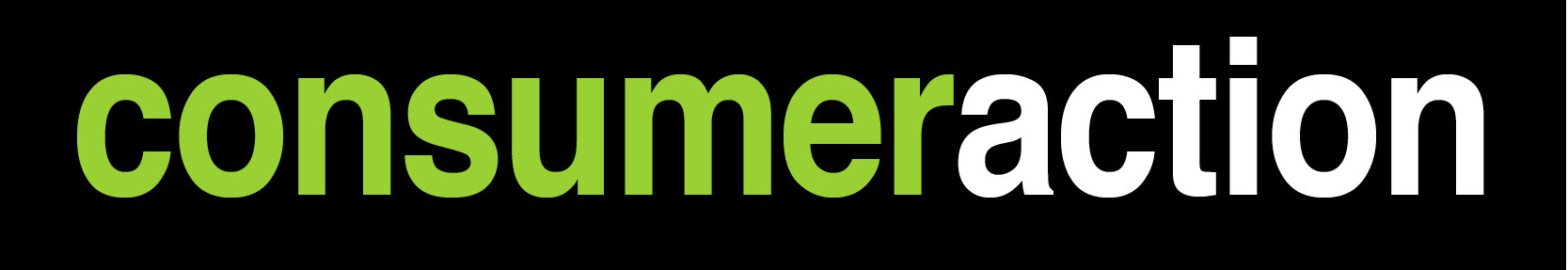 A PROJECT OF CONSUMER ACTION